RAPORTActivitatea IMSP SCM “Sfântul Arhanghel Mihail” în perioada anului 2019
Mihai CIOBANU
			             Director IMSP SCM
 „Sf. Arhanghel Mihail” 
doctor în ştiinţe medicale
			             conferenţiar universitar
Obiectivele prioritare
Prestarea serviciilor medicale de înalta calitate populației. 
Acordarea volumului necesar de asistență medicală conform PCN și Standardelor medicale.
Managmentul eficient al resurselor umane.
Utilizarea rațională și eficientă a mijloacelor financiare acumulate.
Instituţia în perioada anului curent şi-a desfăşurat activitatea în conformitate cu: Politica Naţională de Sănătate, Programul Unic de acordare a asistenţei medicale, Instrucțiunilor, Dispozițiilor Ministerului Sănătății, Muncii,Protecției Sociale, Direcției Generale Asistență Socială și Sănătate și directivele Fondatorului  cu privire la acordarea asistenței medicale populației în cadrul asigurărilor obligatorii de asistenţă medicală.
Activitatea economica
Veniturile și cheltuielile instituţiei (mii lei)
Sursele Fondatorului
Structura cheltuielilor
Alimentația, medicamente şi materiale consumabile, (lei/zi/pat)
Analiza cheltuielilor pentru utilități (serviciile comunale) (mii lei)
Salariul mediu lunar pe categoriile de personal (lei)
Salariul mediu lunar al unui angajat în comparație cu anul precedent
Managementul resurselor umane
Categoriile de calificare
Medici
Categoriile de calificare
Personal medical mediu
Pregătirea profesională
Perfecționări, specializări în RMoldova:
Asistenți medicali – 15, ce constituie 10.15%

Congrese, conferințe internaționale:
România;  Ucraina, Rusia, Italia, Spania, Lituania, Ungaria  :
Medici -25, ce constituie 28%
Asistenți medicali – 5 , ce constituie  3.38%
Medici – 12,  ce constituie 13.34%
Pacienți tratați  8103
Categoriile pacienților tratați
Numărul total de operații
Activitatea chirurgicală
Sarcinile prevăzute pînă la finele anului 2019:
Finisarea lucrărilor și deschiderea Blocului de recuperare;
Renovarea serviciului de transfuzii;
Reparația secţei Anatomopatologie si citologie.
 Procurarea dispozitivelor medicale necesare  prezentate Centrului  pentru Achizitii Publice Centralizate  în Sănătate:
            Lista dispozitivelor medicale pentru achiziționare  anul 2019:
-   Mașină de anestezie ,
-   Mașină de ventilare pulmonară (2buc)  ,
-   Lampă chirurgicală cu 2 sateliți LED  ,
-   Masă de operație universală cu 5 secțiuni ,
-   Aparat de sutură mecanică ,
-   Ferestrău electric chirurgical pentru amputații  ,
-   Ecograf (UZI) pentru diverse examinări  ,
-   Procesor automat pentru țesuturi (histoprocesor)  ,
-   Sistem de includere în parafină  ,
   Microton sanie sau și rotativ cu seturi de cuțite  .
 -  Analizator automat pentru hemostază.          
          Realizat:
*   Sistem vidioendoscopic pentru videocolonoscopie ,
*   Sistem vidioendoscopic pentru videobronhoscopie ,   
*. Analizator biochimic automat.
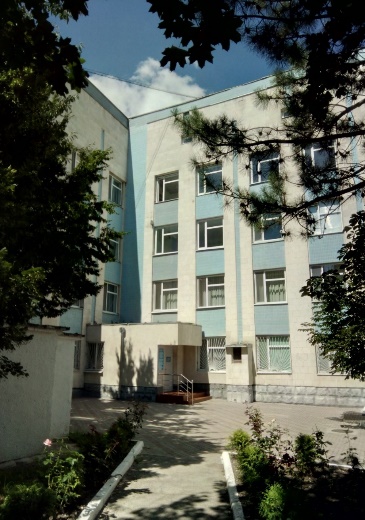 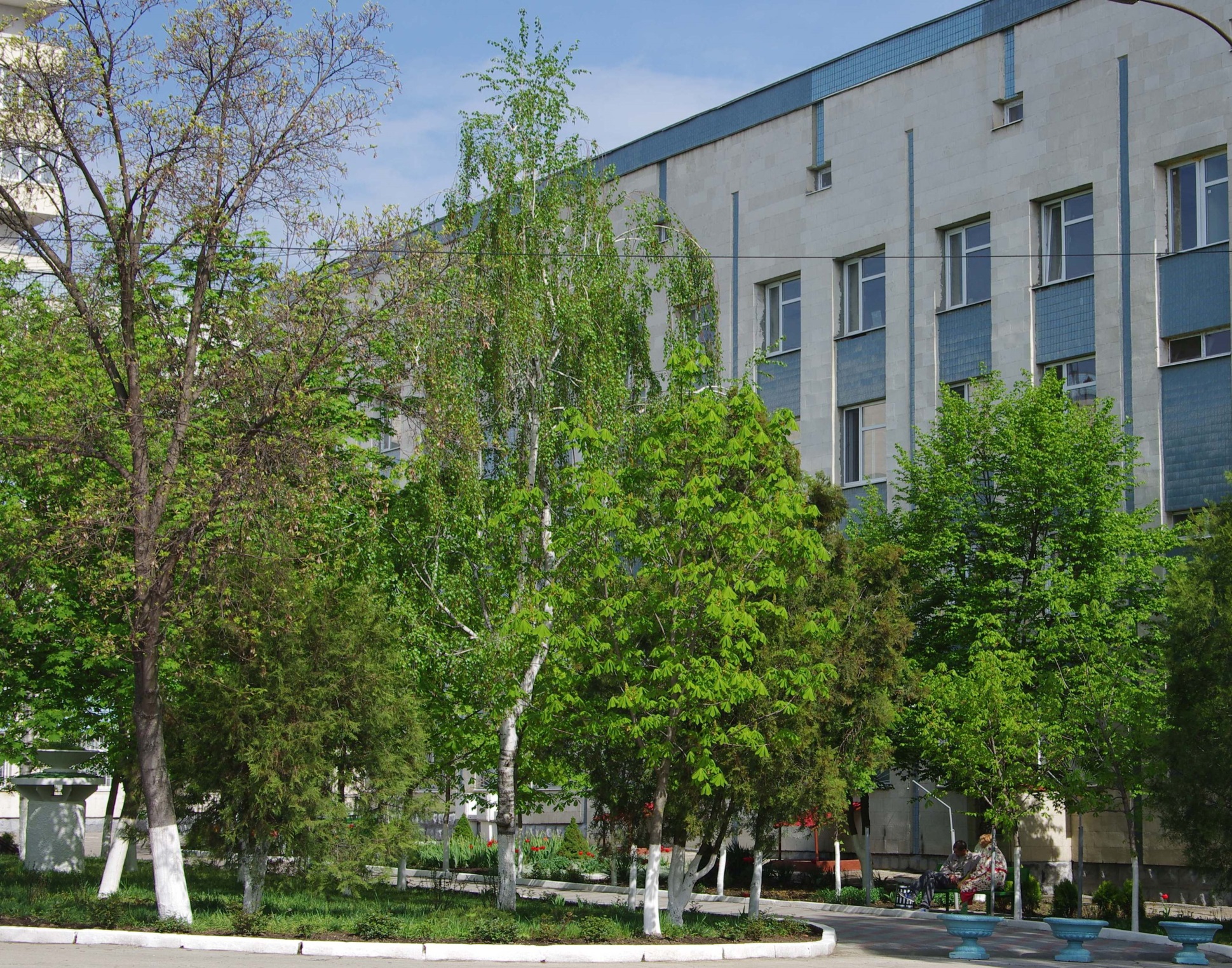 Vă mulțumesc de atenție